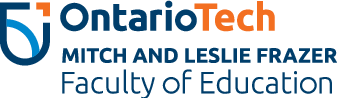 Week 2: Implementing eLearning SolutionsEDST 3440U: Managing and Developing eLearning Projects
Land Acknowledgement
Ontario Tech acknowledges the lands of the people of the Mississaugas of Scugog Island First Nations. We are situated within the traditional territory of the Mississauga and in the territory covered by the Williams Treaties. We are grateful to enjoy and learn on these lands.
For more information on Land Acknowledgements, please visit the Ontario Tech Land Acknowledgement webpage.
To know what land you reside on, please visit https://www.whose.land/en/.
‹#›
Class Overview
Welcome
Land Acknowledgement
Questions From Last Week?
Assignment 1 Discussion
Implementing eLearning Solutions
Breakout Room Post-Pandemic Learning Discussions
‹#›
Questions From Last Week?
Assignment 1 Discussion
Implementing eLearning Solutions
Learning Needs Analysis
A Learning Needs Analysis (LNA) is a systematic process used in education and training to identify the specific learning needs and requirements of individuals or groups. It involves assessing the gap between current knowledge or skills and desired learning objectives. LNA aims to ensure that educational programs and resources are tailored to address these identified needs, ultimately enhancing the effectiveness and relevance of the learning experience.

Question 1: Can you provide examples of situations or contexts where an LNA would be particularly valuable? How does the need for an LNA differ in various educational or workplace settings?Question 2: What ways can you gather data and information during the LNA process?
‹#›
Learning Management Systems
A Learning Management System (LMS) is a comprehensive software platform designed to facilitate the administration, delivery, tracking, and management of educational content and training programs. It serves as a centralized hub where educators, trainers, and organizations can create, organize, and distribute learning materials, monitor learners' progress, and assess their performance. LMSs are commonly used in educational institutions, corporate training, and various online learning environments to streamline the learning process, enhance learner engagement, and optimize the overall learning experience.

Question 1: What are some of the different Learning Management Systems you have used? Did they have features that Canvas does not have?Question 2: What challenges and potential drawbacks are associated with the use of a LMS?
‹#›
Breakout Room LMS Discussions
Question 1: What has not worked well in past courses in Canvas (the LMS)?

Question 2: What has worked well in past courses in Canvas (the LMS)?

Question 3: What features do you wish were available in your Canvas courses?
Question 4: What devices do you access Canvas from?
‹#›
Thank You